タイトル：
ご提出の際は青文字は削除してご提出ください。
「　　　」　×　「　　　」・・・
記入は全て「です・ます調」でお願いします。
記載内容は枠内に収めてください。(フォント「Meiryo UI」)
↓2.　該当するアイコンをお使いください。
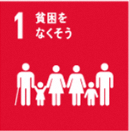 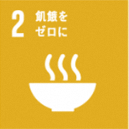 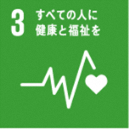 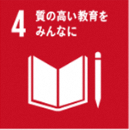 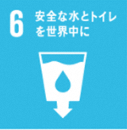 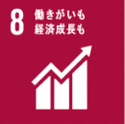 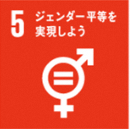 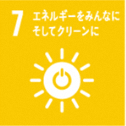 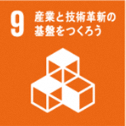 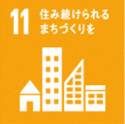 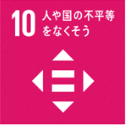 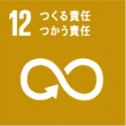 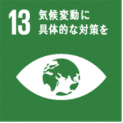 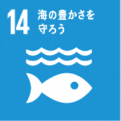 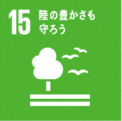 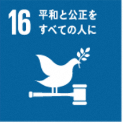 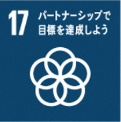 ご提出の際は青文字は削除してご提出ください。
記入は全て「です・ます調」でお願いします。
記載内容は枠内に収めてください。(フォント「Meiryo UI」)
構成事業所・団体　一覧(◎ 問い合わせ代表)
←問い合わせ代表の事業所若しくは団体名の先頭に◎を付けてください。
公表に支障のない範囲で連絡先を記載してください。
構成事業所・団体　一覧
シートが不足する場合は、こちらのシートにご記入ください
記載例
タイトル：「もったいない」でSDGs!!身近なものに付加価値を。
「○○株式会社」×「○○会」 ×「○○学校」
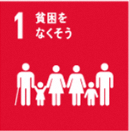 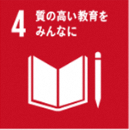 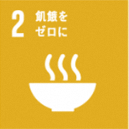 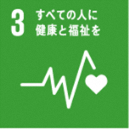 写真
図
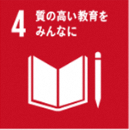 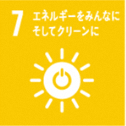 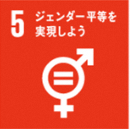 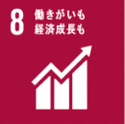 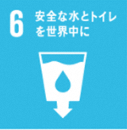 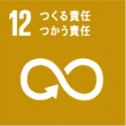 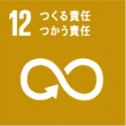 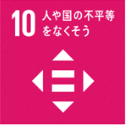 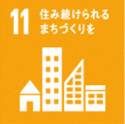 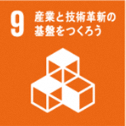 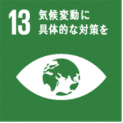 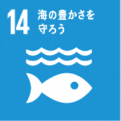 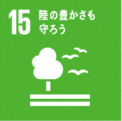 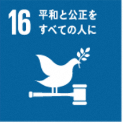 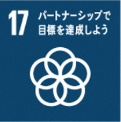 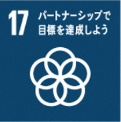 記載例
図
写真
構成事業所・団体　一覧(◎ 問い合わせ代表)
記載例